Escuela Normal De Educación Preescolar 
Licenciatura En Educación Preescolar
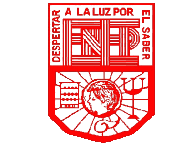 Creación literaria 
“Evidencia Integradora”
Maestra. Silvia Banda Servín 
Cynthia Verónica Gonzales García #8
Briseida Guadalupe Medrano Gallegos #11
Sofia Mali Siller Valdés #19
Competencias 
Detecta los procesos de aprendizaje de sus alumnos para favorecer su desarrollo cognitivo y socioemocional.	
Aplica el plan y programas de estudio para alcanzar los propósitos educativos y contribuir al pleno desenvolvimiento de las capacidades de sus alumnos.
Diseña planeaciones aplicando sus conocimientos curriculares, psicopedagógicos, disciplinares, didácticos y tecnológicos para propiciar espacios de aprendizaje incluyentes que respondan a las necesidades de todos los alumnos en el marco del plan y programas de estudio.
Emplea la evaluación para intervenir en los diferentes ámbitos y momentos de la tarea educativa para mejorar los aprendizajes de sus alumnos.
Integra recursos de la investigación educativa para enriquecer su práctica profesional, expresando su interés por el conocimiento, la ciencia y la mejora de la educación.
30 de junio del 2021
Saltillo, Coahuila
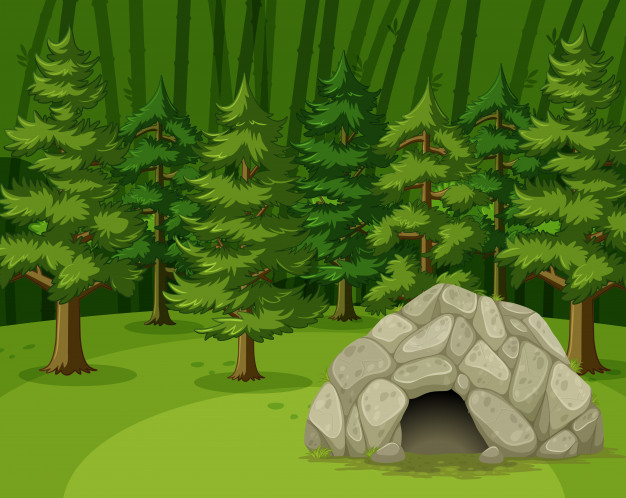 “La travesía de Picket”
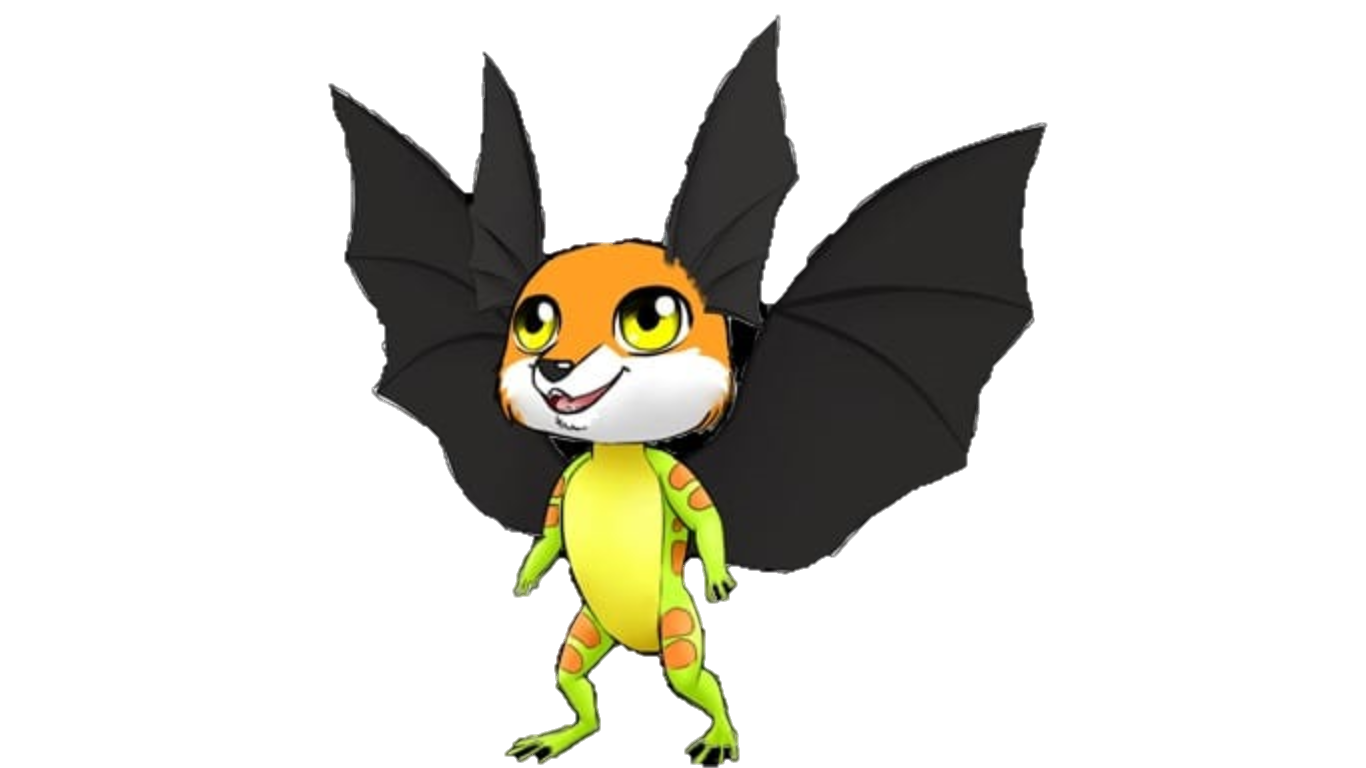 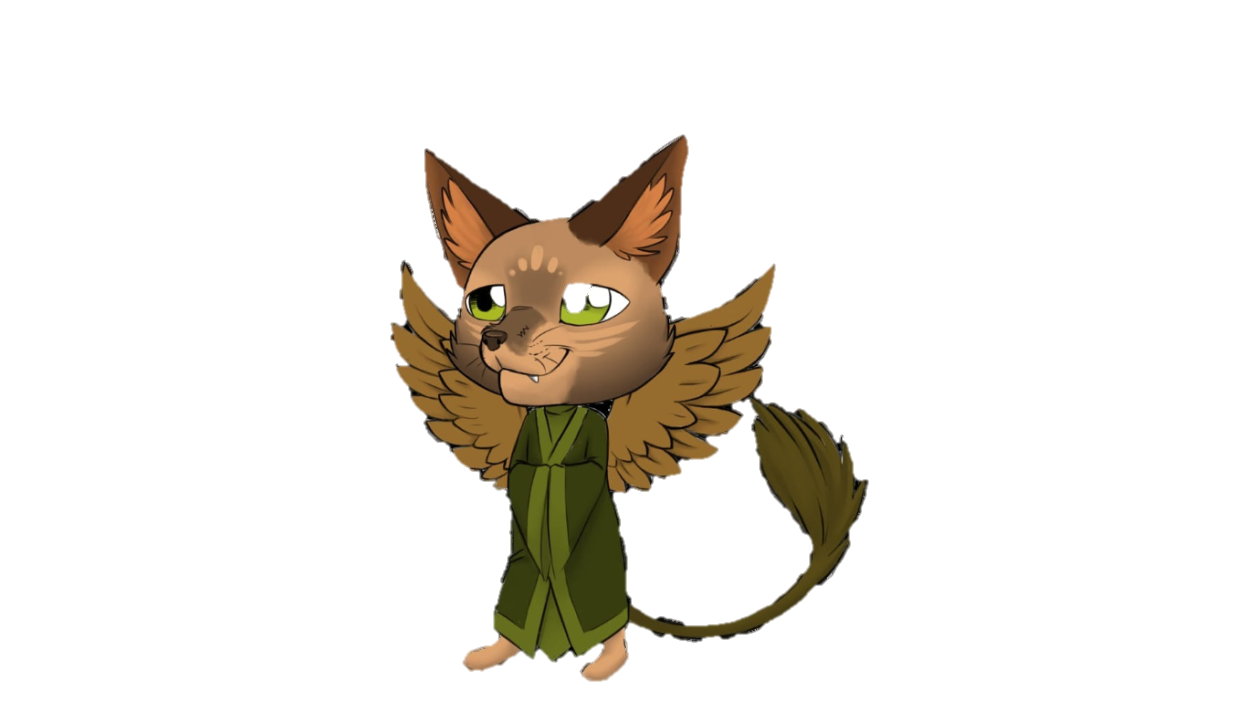 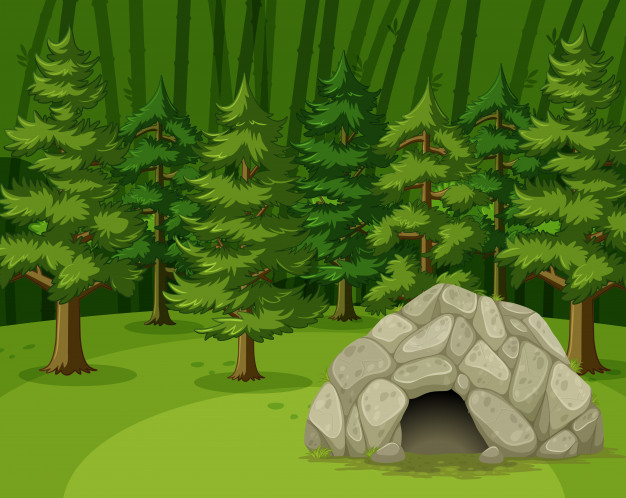 Enlace del cuento:
https://www.youtube.com/watch?v=pWGOgQqBFMk
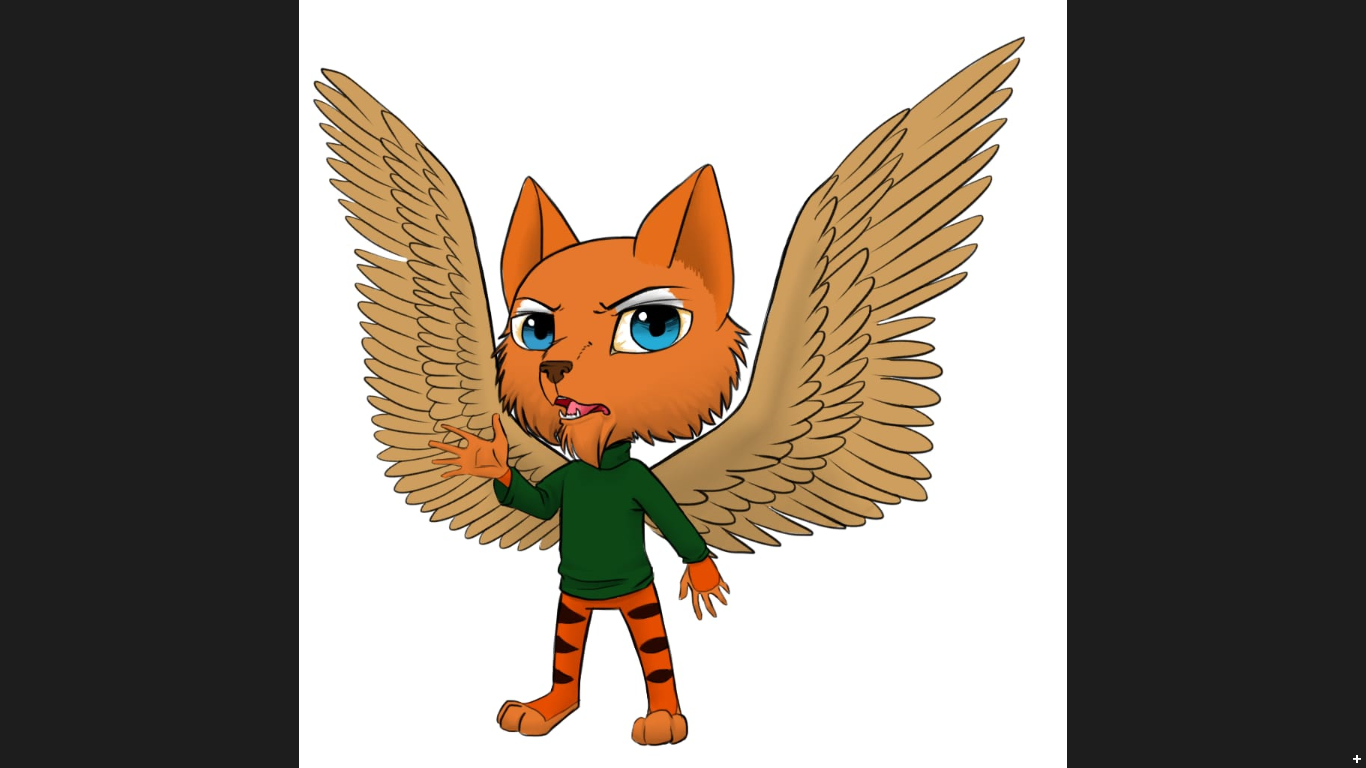 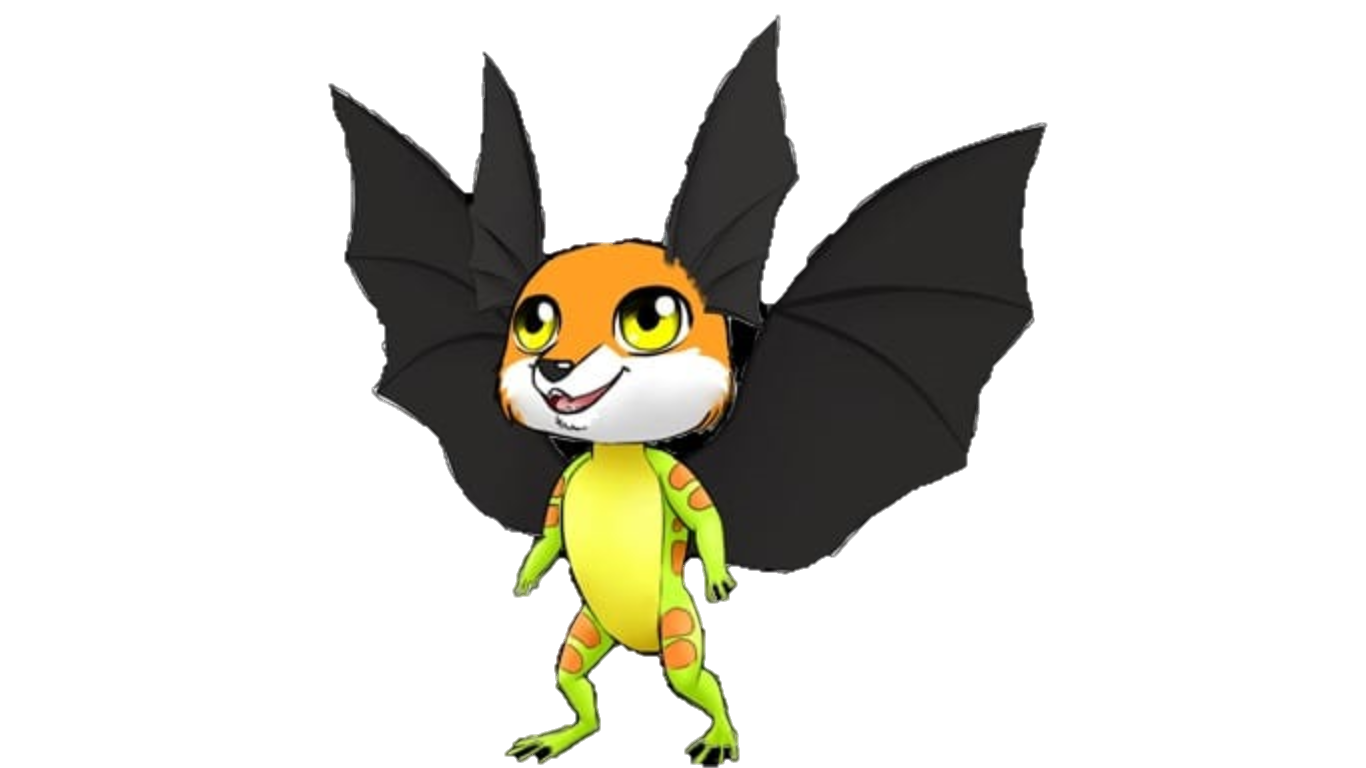 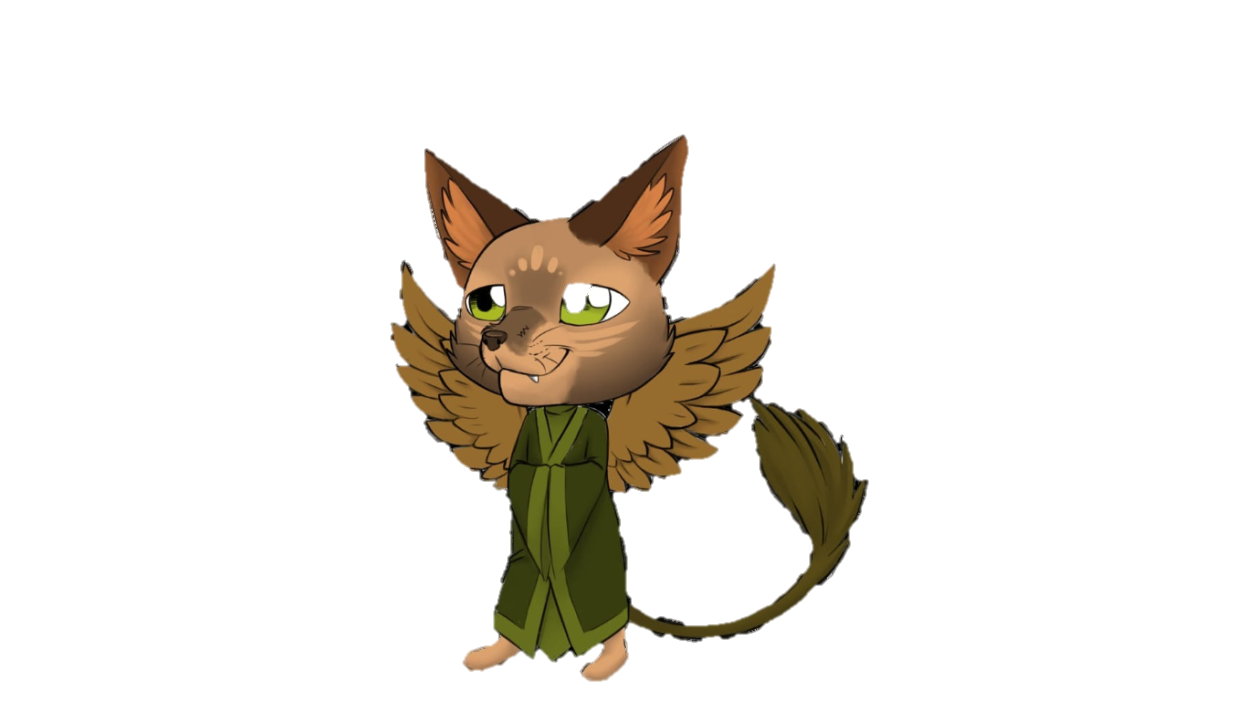 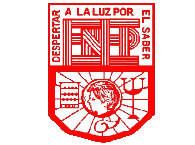